εΞΟΥΣΙΕΣ ΣΤΗ ΡΩΜΗ
Imperium αρχόντων
Potestas δημάρχων
Patria potestas pater familias
Η Ρώμη αναπτύσσει ιδιαίτερες και μοναδικές μορφές εξουσίας στο δημόσιο και ιδιωτικό χώρο. 
Οι εξουσίες αυτές προϋποθέτουν ή αποκτούν κάποια μορφή νομοθετικής εξουσιοδότησης ή ανάγονται στα mores maiorum. 
Επιτρέπουν στο φορέα τους να ασκεί εξουσία καταστολής ποινικής φύσεως ή να προσταστεύει από παρόμοια εξουσία. 
Επιτρέπει τη διάπραξη πράξεων καταστολής (θανάτωση – σωματικός κολασμός) που εξαιρούνται από το πεδίο του ποινικού δικαίου και μένουν ατιμώρητες, ως μία μορφή νομιμοποιημένης βίας.
Οι άρχοντες κάθε βαθμίδας του cursus honorum αναδεικνύονται με εκλογές, που λαμβάνουν χώρα μία φορά το χρόνο, εφόσον πληρούν ορισμένες νόμιμες προϋποθέσεις (ηλικίας, κοινωνικής τάξης, σειράς αξιωμάτων στο cursus honorum). Όφειλαν να ασκούν την δημόσια εξουσία σύμφωνα με ορισμένες άγραφες αλλά απαράγραπτες (σήμερα θα λέγαμε "συνταγματικές") αρχές του ρωμαϊκού πολιτεύματος, που στόχο είχαν να θέσουν μία σειρά από ασφαλιστικές δικλείδες κατά του ενδεχομένου κατάχρησης εξουσίας και μονοπωλίου της από ένα ή από λίγα πρόσωπα
ΑΡΧΕΣ ΑΣΚΗΣΗΣ ΔΗΜΟΣΙΑΣ ΕΞΟΥΣΙΑΣ ΣΤΗ ΡΩΜΗ
Ενιαύσιο αρχών. Η θητεία στα αξιώματα ήταν ενιαύσια (πλην αυτών του Δικτάτορα και των Τιμητών).
Συλλογικότητα (collegium). Σύμφωνα με την αρχή του collegium (συλλογικότητας), οι άρχοντες του ιδίου αξιώματος ήταν πάντα περισσότεροι τον αριθμό (με την εξαίρεση του έκτακτου αξιώματος του Δικτάτορα) και ασκούσαν την εξουσία από κοινού. Πριν λάβουν αποφάσεις, όφειλαν να συμβουλεύονται και ζητούν τη γνώμη των λοιπών συν-αρχόντων. 
Αρνησικυρία (Veto). Αν και κάθε άρχοντας διέθετε, αυτοτελώς, πλήρη δημόσια εξουσία, η δυνατότητα ανεξέλεγκτης άσκησής της περιοριζόταν από το δικαίωμα αρνησικυρίας (veto) που διαθέτουν οι άρχοντες της ιδίας ή της ανώτερης βαθμίδας, οι οποίοι μπορούσαν να εναντιωθούν σε κάθε πράξη ή απόφαση άλλου άρχοντα με την οποία δεν συμφωνούσαν, είτε απαγορεύοντας εκ προοιμίου την απόφαση (prohibitio), είτε ακυρώνοντάς την εκ των υστέρων (intecessio). 
Οριοθέτηση εξουσίας. Η δράση των αρχόντων έπρεπε να κινείται αυστηρά εντός των ορίων του ρωμαϊκού νόμου και του είδους της εξουσίας που τους είχε ανατεθεί (imperium ή potestas), η οποία δεν μπορούσε να υπερβεί συγκεκριμένα όρια, τόσο γεωγραφικά (π.χ. για το διοικητή της επαρχίας που του είχε ανατεθεί), όσο και χρονικά (το πέρας της θητείας). Για κάθε παρέκβαση ή επέκταση της συνήθους εξουσίας ενός άρχοντα ή αν αυτό ήταν αναγκαίο για να φέρει εις πέρας ειδική αποστολή, έπρεπε να του χορηγηθεί ειδική άδεια από τη Σύγκλητο (π.χ. στον Πομπήιο δόθηκαν υπερεξουσίες να φέρει εις πέρας ειδική στρατιωτική αποστολή για την εκκαθάριση της Μεσογείου από τους πειρατές). Αν ο άρχοντας αναγκαζόταν να υπερβεί τα χρονικά, τοπικά ή καθ' ύλην όρια των εξουσιών του λόγω ειδικών συνθηκών (π.χ. στο πλαίσιο εκστρατείας), οι πράξεις του έπρεπε να επικυρωθούν στη συνέχεια νομοθετικά από τη Σύγκλητο, άλλως οι αποφάσεις του έπασχαν ακυρότητας.
Ύπατοι (Consules)
Στην κορυφή της πυραμίδας των ρωμαϊκών αξιωμάτων βρίσκονται οι Ύπατοι (Consules), που μετά την κατάλυση της βασιλείας υποκαθιστούν και επιμερίζονται τις εξουσίες του βασιλιά. 
Ενώ ο αριθμός των λοιπών αρχόντων κυμαίνεται κατά περιόδους, οι Ύπατοι θα παραμείνουν σταθερά δύο. Στόχος της διαρχίας στην κεφαλή της Ρώμης είναι η ανώτατη εξουσία να μην μονοπωλείται από ένα πρόσωπο. 
Την 1η Ιανουαρίου κάθε χρόνου, σε ειδική τελετή, στο λόφο του Καπιτωλίου, ανατίθεται στους Υπάτους το ανώτατο κρατικό imperium, με το οποίο εξουσιοδοτούνται για την άσκηση καθηκόντων αρχηγού κράτους. Οι 
Ύπατοι είναι φορείς της ανώτατης πολιτικής εξουσίας στο εσωτερικό της Ρώμης (imperium domi) και της ανώτατης στρατιωτικής εξουσίας (imperium militiae) εκτός πόλης. Συγκαλούν τη Σύγκλητο, με την οποία συνεργάζονται για την χάραξη της κρατικής πολιτικής.
ΎΠΑΤΟΙ
Συγκαλούν τις λαϊκές συνελεύσεις, στις οποίες εισάγουν νόμους προς ψήφιση και επιβλέπουν τη διαδικασία εκλογής των αρχόντων. 
Έχουν την ύψιστη εξουσία καταναγκασμού (coercitio maioir) επί των πολιτών (που επιβάλλουν μέσω των 12 ραβδούχων που συνοδεύουν τον καθένα τους), ηγούνται του στρατού στις εκστρατείες και έχουν δικαίωμα ζωής και θανάτου επί των στρατιωτών. 
Όπως και το όνομά τους υποδεικνύει, οι δύο Consules οφείλουν να συμβουλεύονται (consultare) ο ένας τον άλλο και να συγκυβερνούν, διαθέτοντας επιπλέον δικαίωμα άσκησης veto ο ένας στις αποφάσεις του άλλου
. Οι Ύπατοι έδιναν τα ονόματά τους στο έτος διακυβέρνησής τους. Μετά το πέρας της θητείας τους είθισται να υπηρετούν σε θέσεις διοικητών επαρχιών ως Ανθύπατοι (διοικώντας αντί-υπάτου, Proconsules).
ΠΡΑΙΤΟΡΕΣ
To αξίωμα των Πραιτόρων εισάγεται με τις Leges Liciniae Sextiae το 367 π.Χ. προκειμένου να αναλάβουν τα συναφή με την απονομή της δικαιοσύνης καθήκοντα των Υπάτων, οι οποίοι απουσίαζαν συχνά σε εκστρατείες και ήταν πολυάσχολοι με άλλα καθήκοντα.
 Αργότερα (242 π.Χ.) εισάγεται διάκριση καθηκόντων μεταξύ αφενός του Praetor Urbanus, που εποπτεύει την επίλυση διαφορών μεταξύ Ρωμαίων πολιτών, αφετέρου του Praetor Peregrinus, που εποπτεύει την επίλυση διαφορών μεταξύ Ρωμαίων και ξένων που διαμένουν στη Ρώμη, ο αριθμός των οποίων μεγαλώνει ραγδαία. 
Ο αριθμός τους θα αυξηθεί προοδευτικά, ενόψει της τεράστιας διόγκωσης της δικαστικής ύλης.
Μετά το πέρας της θητείας τους οι Πραίτορες συνήθως υπηρετούσαν άλλον έναν χρόνο ως propraetores στη διοίκηση μίας επαρχίας ή του στρατού.
ΠΡΑΙΤΟΡΕΣ
Διαθέτουν imperium εντός των ορίων Ρώμης όπου ασκούν τα καθήκοντά τους, έχοντας το δικαίωμα σύμπραξης με τη Σύγκλητο και σύγκλησης της λαϊκής συνέλευσης (comitia tributa).
 Κατά την ανάληψη των καθηκόντων τους εκδίδουν το πραιτορικό Ήδικτο, κατάλογο όλων των αγωγών και ενστάσεων που προτίθενται να επιτρέψουν κατά την άσκηση των καθηκόντων τους, το οποίο είχαν την ευχέρεια να τροποποιήσουν κατά τη διάρκεια της θητείας τους.
 Η συμβολή των Πραιτόρων στη διάπλαση του ρωμαϊκού δικαίου, ως δικαίου ευέλικτου και ευπροσάρμοστου στις εκάστοτε συνθήκες μίας πολυεθνικής κοινωνίας, υπήρξε καθοριστική. 
Στις παρεμβάσεις τους οφείλεται η αναγνώριση νέων μορφών δικαιωμάτων ιδιωτικού δικαίου (ius praetorium) που χρησιμοποιούνται έως σήμερα. 
Στις αστικές διαφορές, οι Πραίτορες κατά τη φάση της προδικασίας καθόριζαν επακριβώς το αντικείμενο της ένδικης διαφοράς και τις αξιώσεις των διαδίκων και διόριζαν το δικαστή που θα δίκαζε την ουσία της. 
Στην ποινική διαδικασία, επέλεγαν την σύνθεση των πολυμελών δικαστηρίων και προήδρευαν στη δίκη.
Αγορανόμοι (Αediles)
Οι Aediles αποτελούσαν αρχικά Πληβείους βοηθούς των Δημάρχων, οι οποίοι τηρούσαν τα αρχεία τους. 
Στη συνέχεια (367 π.Χ.) δημιουργήθηκε το αξίωμα των Πατρικίων Aediles Curules με ευρύτατες αρμοδιότητες, αντίστοιχες σημερινών υπουργών δημόσιας τάξης και δημοσίων έργων, οπότε τα δύο αξιώματα συγχωνεύθηκαν. 
Οι Aediles επέβλεπαν την εύρυθμη λειτουργία της Ρώμης, μεριμνώντας για την τήρηση της τάξης και την συντήρηση των δημοσίων κτιρίων, υδραγωγείων και οδικού δικτύου. Ήταν αρμόδιοι για την επάρκεια της προμήθειας σιτηρών στη Ρώμη και για την εποπτεία των εμπορικών αγορών
Αγορανόμοι
Εξέδιδαν ήδικτο για τη ρύθμιση της λειτουργίας των αγορών, μέσω του οποίου συνέβαλλαν καθοριστικά στη διαμόρφωση του δικαίου των συναλλαγών και ιδίως της πώλησης. 
Ασκούσαν δικαιοδοσία επί εμπορικών διαφορών και για ήσσονα ποινικά αδικήματα. 
Ήταν υπεύθυνοι για τη διοργάνωση των δημόσιων αγώνων (ludi Romani), κάτι που επίσης απαιτούσε διαχειριστικές ικανότητες και την προσωπική οικονομική συμβολή τους, αλλά είχε πολιτική σημασία, καθώς το εκλογικό σώμα συνήθιζε να επιβραβεύει με την ψήφο του όσους είχαν διοργανώσει επιτυχώς αγώνες, όταν έθεταν υποψηφιότητα για την επόμενη βαθμίδα του cursus honorum, το αξίωμα του Πραίτορα.
Ταμίες (Quaestores)
Στη βάση της πυραμίδας των αξιωμάτων βρίσκονται οι Quaestores (Tαμίες), που αποτελούσαν τους οικονομικούς επιτελείς των Υπάτων.
 Το αξίωμα απαιτούσε διοικητικές ικανότητες, καθώς διαχειρίζονται το δημόσιο ταμείο (aerarium), την είσπραξη των φόρων και λοιπών δημόσιων εσόδων και τη χρηματοδότηση των δημόσιων έργων. 
Κατά τη διάρκεια εκστρατειών, διαχειρίζονται επίσης τα σύνθετα οικονομικά του στρατεύματος, όπως τη μισθοδοσία και τον ανεφοδιασμό του. 
Αρχικά συνδράμουν επίσης τους Υπάτους στην εποπτεία της ποινικής δικαιοσύνης, επιτελώντας ανακριτικά καθήκοντα. 
Στην ύστερη περίοδο της ρωμαϊκής αυτοκρατορίας, το αξίωμα του Quaestor θα εξελιχθεί στο σημαντικότερο για την απονομή της δικαιοσύνης.
Αξιώματα εκτός cursus honorum
Οι Τιμητές, Στρατηγοί, Δικτάτορες, Δήμαρχοι και Ποντίφικες δεν περιλαμβάνονταν στο cursus honorum ή αποτελούν έκτακτα αξιώματα.
 Η άσκηση των εξουσιών τους διεπόταν από αυστηρές προϋποθέσεις, εν όψει της μεγάλης πολιτικής σημασίας τους.
Δήμαρχοι (Tribuni Plebis)
Το μόνο αξίωμα προσιτό αποκλειστικά σε Πληβείους.
 Η αναγνώριση των αρχικά αυτόκλητων αρχηγών του ρωμαϊκού δήμου σε θεσμικό αξίωμα της Ρώμης (494 π.Χ.), ήδη πριν την καταγραφή του Δωδεκαδέλτου, υπήρξε μία από τις σημαντικότερες κατακτήσεις της διαμάχης των τάξεων. 
Δέκα δήμαρχοι: δεν εκλέγονται από όλο το ρωμαϊκό λαό, αλλά μόνον από τη συνέλευση των Πληβείων (concilium plebis) και αποτελούν τους προστάτες του ρωμαϊκού δήμου. 
Κατέχουν μοναδικά προνόμια τα οποία τους επιτρέπουν να ασκούν καθοριστικό έλεγχο στα δημόσια πράγματα:
το ιερό και απαραβίαστο του προσώπου τους (sacrosanctitas), 
το δικαίωμα παροχής προστασίας σε κάθε διωκόμενο πολίτη (ius auxilii) 
το δικαίωμα άσκησης veto στην απόφαση κάθε άλλου δημοσίου οργάνου (intercessio).
SACROSANCTITAS
Το πρόσωπο των Δημάρχων θεωρείτο ιερό και απαραβίαστο (sacrosanctitas). 
Απαγορευόταν αυστηρά κάθε μορφή βίας σε βάρος τους από οιονδήποτε (πολίτη ή άρχοντα) όπως και η σύλληψή τους. 
Το να χτυπήσεις Δήμαρχο συνιστούσε πολιτικό και θρησκευτικό αδίκημα στρεφόμενο κατά όλης της plebs, που καθιστούσε τον δράστη αυτομάτως ανόσιο (sacer), δηλαδή "εκτός νόμου", κάτι που συνεπαγόταν ότι οιοσδήποτε μπορούσε να τον θανατωθεί ατιμωρητί, χωρίς να παραπεμφθεί σε δίκη.
ΙUS AUXILII
Οι Δήμαρχοι, εντός των ορίων της Ρώμης και για ένα μίλι γύρω από αυτή, μπορούσαν να επεκτείνουν το προνόμιο του απαραβίαστου του προσώπου τους σε κάθε Πληβείο που ζητούσε την προστασία τους (auxilium). 
Για το λόγο αυτό δεν μπορούσαν να απομακρυνθούν από τη Ρώμη και το σπίτι τους παρέμενε ανοικτό μέρα και νύχτα, ώστε κάθε Πληβείος να μπορεί να ζητήσει τη συνδρομή τους οποτεδήποτε. 
Κάθε πολίτης μπορούσε να κάνει επίκληση σε αυτούς φωνάζοντας "tibunos apello" (καλώ τους δημάρχους), ενώ και οι ίδιοι μπορούσαν να παρέμβουν αυτοβούλως τη στιγμή της σύλληψης κάποιου πολίτη από τους ραβδούχους.
INTERCESSIO
Οι Δήμαρχοι είχαν δικαίωμα αρνησικυρίας (veto) επί των αποφάσεων της Συγκλήτου και κάθε άρχοντα, παρεμβαίνοντας για την ακύρωσή τους. 
Η πανίσχυρη αυτή εξουσία (intercessio), για την οποία δεν χρειαζόταν ειδική αιτιολογία, τους παρείχε τη δυνατότητα να αναστείλουν κάθε θεσμική πράξη ακόμα και των Υπάτων, διατάσσοντας έως και τη σύλληψή τους αν το έκριναν αναγκαίο. 
Το δικαίωμα αυτό ασκούσαν παρεμβαίνοντας και αναφωνώντας "Veto" (απαγορεύω), κατά την λήψη κάθε αποφάσεως που θωρούσαν επιβλαβή για τα δικαιώματα των Πληβείων. 
Μπορούσαν με τον τρόπο αυτό να αναστείλουν δίκες, εκτελέσεις, τη σύγκληση της λαϊκής συνέλευσης, την ψήφιση νόμων, τη συνεδρίαση της Συγκλήτου, τη διενέργεια εκλογών, την επιστράτευση των πολιτών.
Plebiscita
Οι Δήμαρχοι είχαν το δικαίωμα εισαγωγής αποφάσεων προς ψήφιση (plebiscita) στη συνέλευση των Πληβείων (consilium plebis).
 Όταν θα αναγνωριστεί στα plebiscita (με τη lex Hortensia, 287 π.Χ.), δεσμευτική ισχύς για όλους τους πολίτες ανεξαρτήτως τάξεως, θα καταστούν το βασικό νομοθετικό εργαλείο της ρωμαϊκής έννομης τάξης, κάτι που συνεπάγεται ότι οι Δήμαρχοι ουσιαστικά ελέγχουν τη νομοθετική πρωτοβουλία στη Ρώμη. 
Στα χέρια Δημάρχων με λαϊκή στήριξη το αξίωμα μπορούσε να λειτουργήσει ως ανάχωμα στον έλεγχο της εξουσίας από τους Πατρικίους και να αποτελέσει απειλή για την παντοδυναμία της Συγκλήτου, καθώς μπορούσε να παραλύσει την λειτουργία του κράτους. 
Εν όψει της δυνατότητας πολιτικών χειρισμών που παρείχε το αξίωμα, δεν έλειψαν μεθοδεύσεις υιοθεσίας Πατρικών από Πληβείους, ώστε να μπορέσουν να θέσουν υποψηφιότητα για Δήμαρχοι, αλλά και περιπτώσεις χειραγώγησης Δημάρχων από τους Πατρικίους για την ακύρωση φιλολαϊκών νομοθετικών πρωτοβουλιών, όπως στην περίπτωση της προσπάθειας ακύρωσης των μεταρρυθμίσεων των Γράκχων.
.
Τιμητές (Censores)
Αν και δεν υπάγονται τυπικά στο cursus honorum και δεν διαθέτουν imperium, αλλά μόνον potestas, οι Τιμητές (εισάγονται το 443 π.Χ.), θεωρούνται το κορυφαίο των ρωμαϊκών αξιωμάτων, μία ἱερὰ ἀρχή, ανώτερη σε κύρος και αυτής των Υπάτων (είναι η μόνη που εκφεύγει του ελέγχου των Δημάρχων). 
Τιμητές αναδεικνύονται οι πιο διακεκριμένοι πολιτικοί της Ρώμης, αρχικά μόνον Πατρίκιοι, ενώ αργότερα ορίζεται διά νόμου ότι ένας πρέπει να είναι Πληβείος. 
Είναι αρμόδιοι για το census, την απογραφή των Ρωμαίων πολιτών που λαμβάνει χώρα ανά πενταετία (lustrum), κατά την οποία αναθεωρούν τους κατάλογοι των πολιτών, κάτι που άπτεται των βασικών πολιτικών δικαιωμάτων, όπως η κατάταξή σε συγκεκριμένη τάξη, η πρόσβαση σε συγκεκριμένα αξιώματα, η στράτευση, η φορολόγηση. 
Εκλέγονται μεταξύ όσων είχαν διατελέσει στα αξιώματα των Υπάτων και Πραιτόρων από τη λαϊκή συνέλευση (comitia centuriata), όχι με ενιαύσια όπως οι λοιποί άρχοντες θητεία, αλλά για δεκαοκτάμηνη.
Cura morum-nota censoria
Οι Τιμητές ασκούν την εποπτεία των χρηστών ηθών (cura ή regimen morum), τα οποία συμπληρώνουν το θετό δίκαιο. 
Η ιδιότυπη “δικαιοδοσία” των Τιμητών επί των ηθών ήταν ανεξάρτητη από τη διάπραξη εγκλήματος που τιμωρείτο από το νόμο, καθώς δεν διαθέτουν imperium. 
Όμως, επ’ αφορμή της απογραφής, οι Τιμητές μπορούσαν να καταχωρήσουν μία σημείωση, την επίφοβη nota censoria, δίπλα στο όνομα του πολίτη που κατά την κρίση τους ότι είχε παραβιάσει τον άγραφο ηθικό κώδικα των Ρωμαίων, η οποία επέσυρε μεγάλη ηθική απαξία, αλλά και την προσωρινή έκπτωση του πολίτη από την τάξη του ή τη διαγραφή του από τη Σύγκλητο, ισοδυναμώντας δηλαδή με στέρηση πολιτικών δικαιωμάτων.
 Η nota censoria δεν ήταν δικαστική απόφαση (judicium) και δεν επέσυρε δεδικασμένο (res judicata). Mπορούσε να ανακληθεί από τον επόμενο Τιμητή. 
Προϋπόθεση για την έκδοσή της ήταν η ομοφωνία των δύο Tιμητών.
Στις πηγές καταγράφονται διάφορες επιλήψιμες συμπεριφορές που είχαν κατά καιρούς στηλιτεύσει οι Τιμητές, όπως η υπερβολική σκληρότητα σε βάρος των οικείων, η προκλητική πολυτέλεια, η κατάχρηση εξουσίας, η λιποταξία. 
Οι Τιμητές επέλεγαν επίσης τους Συγκλητικούς, επέβλεπαν όλες τις δημόσιες συμβάσεις που συνήπτε το ρωμαϊκό κράτος με ιδιώτες για πλήθος θέματα, από τον καθαρισμό των υπονόμων έως τη συλλογή των φόρων και ήταν αρμόδιοι τη για σύνταξη των βιβλίων δημοσίων εξόδων. 
Στα τέλη της Res publica το αξίωμα θα χάσει τη σημασία του, αν και οι Αυτοκράτορες διατηρούν τη δυνατότητα ελέγχου των ηθών διά της nota censoria.
Δικτάτωρ (Dictator)
Ο Δικτάτωρ (Dictator) αποτελούσε έκτατο ρωμαϊκό αξίωμα (magistratus extraordinarius), το οποίο δεν είχε την σύγχρονη αρνητική χροιά του όρου. 
Σε εξαιρετικές περιπτώσεις, συνήθως στρατιωτικού κινδύνου, όταν η Σύγκλητος έκρινε ότι για την προστασία του λαού η εξουσία έπρεπε προσωρινά να ανατεθεί σε ένα στιβαρό χέρι, μπορούσε να εξουσιοδοτήσει με senatus consultum τους Υπάτους να ορίσουν έναν Δικτάτορα για να κυβερνήσει για θητεία έξι μηνών. 
Στον Δικτάτορα ανατίθεται με την ίδια απόφαση, μία ειδική εντολή: συνήθως να φέρει εις πέρας ορισμένη στρατιωτική εκστρατεία ή άλλη αποστολή (rei gerundae causae = το θέμα προς διευθέτηση).
Μετά την πάροδο της εξάμηνης θητείας του όφειλε όμως να παραιτηθεί και η εξουσία επέστρεφε στους εκλεγμένους Υπάτους, αν και στο τέλος της Res Publica ο θεσμός θα ασκηθεί καταχρηστικά.
Προθάλαμος του αυτοκρατορικού αξιώματος
Το αξίωμα του Δικτάτορα ενεργοποιήθηκε σε περιπτώσεις έκτακτων στρατιωτικών κινδύνων, όπως κατά τη διάρκεια των Καρχηδονιακών πολέμων, όταν ο Αννίβας βρέθηκε προ των πυλών της Ρώμης. 
Μετά από ένα διάστημα που δεν έγινε χρήση του, το αξίωμα αναβίωσε -κατά αντικανονικό τρόπο- στα τέλη της Res publica, όταν ο στρατηγός Σύλλας θα ανακηρυχθεί, “δικτάτωρ για τη δημιουργία νόμων και τον ορισμό του συντάγματος” (dictator legibus faciendis et reipublicae constituendae causa), για απεριόριστο διάστημα, εξουσία που θα χρησιμοποιήσει για να εισαγάγει μία σειρά από πολιτικές μεταρρυθμίσεις που θα ενισχύσουν την αριστοκρατική τάξη, σηματοδοτώντας την αρχή του τέλους της Res publica. 
Τελευταίος κάτοχος του αξιώματος του Δικτάτορα είναι ο Ιούλιος Καίσαρας, ο οποίος θα παρατείνει αντικανονικά τη διάρκεια της δικτατορίας του επ’ αόριστον, προσδίδοντας στην εξουσία του απροκάλυπτα μοναρχικά χαρακτηριστικά, κάτι που θα προκαλέσει την αντίδραση μέρους των συγκλητικών και θα οδηγήσει στη δολοφονία του.
Στρατηγός (Imperator)
Πριν ο όρος Imperator καταλήξει να προσδιορίζει κυρίως τον Αυτοκράτορα, επί Res publica χαρακτηρίζει αρχικά κάθε άρχοντα με imperium ο οποίος μπορεί να ηγηθεί του στρατού. 
Δεν αποτελεί ακριβώς αξίωμα, αλλά τίτλο που απονέμει μέσω επευφημίας ο ρωμαϊκός στρατός στο νικηφόρο στρατηγό του, μετά από θριαμβευτική νίκη επί του εχθρού. 
Η αυθόρμητη ανακήρυξή του ως Imperator από το στρατό αποτελούσε προϋπόθεση για να αιτηθεί εν συνεχεία ο στρατηγός από τη Σύγκλητο την απονομή του προνομίου της τέλεσης θριάμβου στη Ρώμη, ενός σημαντικού νομικού θεσμού με το οποίο επιτρεπόταν στον στρατηγό να ηγηθεί, στο πλαίσιο τριήμερου εορτασμού, επιδεικτικής παρέλασης των στρατευμάτων και των λαφύρων πολέμου στο Forum (μοναδική εξαίρεση της απαγόρευσης εισόδου ενόπλων εντός του pomoerium της Ρώμης), που κατέληγε με την τέλεση θυσιών στον ναό του Καπιτωλίνου Δία. 
Ο Ιmperator μπορούσε να χρησιμοποιήσει τον τίτλο δίπλα στο όνομά του έως την τέλεση του θριάμβου, μετά τον οποίο έπρεπε να παραδώσει το imperium που κατείχε. Η απονομή του προνομίου της τέλεσης θριάμβου, στιγμή μοναδικής δόξας για τον νικηφόρο στρατηγό, αποτελούσε την ύψιστη πολιτική καταξίωση και διακαή πόθο των πρωταγωνιστών της πολιτικής σκηνής στα τέλη της Res publica.
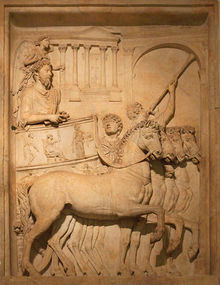 Ο θρίαμβος
Ποντίφικας (Pontifex)
Η θρησκεία (religio) αποτελεί στη Ρώμη δημόσια υπόθεση, θεωρούμενη ο βασικός συνεκτικός κρίκος της κοινωνίας (ο όρος re-ligio, αποδίδει ακριβώς τον δεσμό που ενώνει τους πολίτες μεταξύ τους και με το Θείο). 
Μετά την κατάλυση της εξουσίας των βασιλέων, τα ιερατικά τους καθήκοντα μοιράζονται ο Rex Sacrorum (ένα συμβολικό κατάλοιπο των βασιλέων) και οι Ποντίφικες, που εικάζεται ότι αποτελούν εξέλιξη του βασιλικού συμβουλίου. 
Οι Ποντίφικες, αν και δεν αποτελούν ακριβώς άρχοντες, υπηρετούν ισοβίως το ανώτατο σε θρησκευτικό λειτούργημα με δημόσιο και πολιτικό χαρακτήρα, έχοντας ως καθήκον την εποπτεία της δημόσιας λατρείας και την τέλεση των ιεροτελεστιών που θεωρούνται άκρως σημαντικές για την ασφάλεια του ρωμαϊκού κράτους.
 Όπως το όνομά τους δηλοί (εκ του ponte+fix) ενεργούν ως "γεφυροποιοί" και σύνδεσμοι μεταξύ του ορατού και αόρατου κόσμου (τον ίδιο τίτλο υιοθετεί αργότερα ο Αυτοκράτορας και φέρει έως σήμερα ο Πάπας, προκαθήμενος της Ρωμαιοκαθολικής Εκκλησίας).
Pax deorum
Κύρια αποστολή των Ποντιφήκων είναι η διατήρηση της εύνοιας των θεών (pax deorum) και η ερμηνεία της βούλησής τους με τη λήψη οιωνών.
 Καθώς η οιωνοσκοπία αποτελεί αναπόσπαστο μέρος του δημόσιου τελετουργικού πριν από κάθε σημαντική δημόσια απόφαση, από την οποία εξαρτάται αν θα προχωρήσουν ή μη σε αυτήν, η λήψη των οιωνών επέτρεπε στους Ποντίφικες να ελέγχουν ουσιαστικά την εκτελεστική εξουσία.
 Οι Ποντίφικες συγκροτούν ισόβιο Collegium, τα μέλη του οποίου κυμαίνονται από πέντε έως δεκαπέντε ανάλογα με την περίοδο. Αρχικά προέρχονται μόνον από την τάξη των Πατρικίων, αργότερα γίνονται δεκτοί και Πληβείοι, μία σημαντική κατάκτηση εν όψει του ελέγχου που ασκούν στη λήψη δημόσιων αποφάσεων. 
Όταν κενώνεται μία θέση, το νέο μέλος επιλέγεται από τα λοιπά μέλη του κολλεγίου (co-optatio) και κατά περιόδους με εκλογή από το λαό. 
Επικεφαλής του κολλεγίου είναι ο Pontifex Maximus, που συνήθως προέρχεται από τις αρχαιότερες οικογένειες της Ρώμης. Αποτελώντας την συμβολική κεφαλή του κράτους, διαμένει στην Domus Publica (δημόσια οικία), στην καρδιά του ρωμαϊκού Forum. Ο τίτλος είναι περιζήτητος μεταξύ των πολιτικών λόγω του ύψιστου κύρους του, αφού ο κάτοχός του μπορούσε (όπως και οι λοιποί Ποντίφικες) να ασκούν ταυτοχρόνως άλλα αξιώματα (π.χ., ο Ιούλιος Καίσαρ διατέλεσε και Pontifex Maximus).
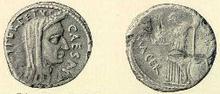 Pontifex maximus
Ποντίφηκες & δίκαιο
Η λειτουργία του κολλεγίου των Ποντιφίκων συνδέεται επίσης με τις απαρχές της νομικής επιστήμης στη Ρώμη. 
Την αρχαϊκή περίοδο οι Ποντίφικες θεωρούνται οι μοναδικοί γνώστες και ερμηνευτές του άγραφου ιερού δικαίου (ius divinum) της Ρώμης, που άπτεται ζητημάτων θρησκευτικών, οικογενειακού δικαίου (γάμοι, υιοθεσίες) και κληρονομικού.
 Είναι επίσης αρμόδιοι για την τήρηση των κρατικών αρχείων, όπως του καταλόγου των εκλεγμένων αρχόντων (Fasti), του ημερολογίου των σημαντικότερων δημόσιων γεγονότων (Annales maximi) της Ρώμης και των πεπραγμένων τους.
Το είδος της δημόσιας εξουσίας που αναλογούσε σε κάθε άρχοντα είχε ειδική ονομασία::
 potestas (που διαθέτουν όλοι οι άρχοντες) ή 
imperium (που διαθέτουν μόνον οι Ύπατοι και οι Πραίτορες). 
Οι εξουσίες ήταν αυστηρά οριοθετημένες κατά περιεχόμενο.
IMPERIUM
To θεμέλιο κάθε εξουσίας καταστολής & επιβολής ποινών.
Το imperium είναι εξουσία καθαρά δημόσια, ασκούμενη εφ’ όλων των Ρωμαίων πολιτών. 
Ανάγεται στα τέλη του 7ου π.Χ. αι.
Ρίζες: ετρουσκική βασιλεία - προσδιόριζε τη βασιλική εξουσία. 
Imperium = 
απόλυτη εξουσία λήψης αποφάσεων,
εξουσία καταναγκασμού 
Εξουσία κολασμού στο στρατιωτικό και στο πολιτικό επίπεδο.
IMPERIUM
Συνίσταται στη δυνατότητα άσκησης θεμιτού κρατικού καταναγκασμού σε βάρος των πολιτών, για σκοπούς δημοσίου συμφέροντος. Imperium κατείχαν μόνον οι ανώτεροι άρχοντες: οι Πραίτορες, οι Ύπατοι και το έκτακτο αξίωμα του Δικτάτορα. 
Το imperium απονέμεται στους άρχοντες αυτούς με ειδικό νόμο από τη λαϊκή συνέλευση (lex curiata de imperio). 
Περιλαμβάνει το δικαίωμα να ηγούνται του στρατού, να συγκαλούν τη Σύγκλητο (ius agendi cum senatu) και τις συνελεύσεις του λαού (ius agendi cum populo) και να προεδρεύουν σε αυτές. 
Χαρακτηριστικό της σημασίας και έκτασης της εξουσίας του imperium είναι ότι περιλαμβάνει την μείζονα εξουσία καταναγκασμού (coercitio maior), δηλαδή το δικαίωμα επιβολής κυρώσεων σε πολίτες σε περίπτωση μη συμμόρφωσης ή απειθαρχίας προς τις εντολές του άρχοντα, περιλαμβανομένης και αυτής ακόμα της θανατικής ποινής (χωρίς προηγούμενη δίκη του πολίτη από δικαστήριο), κατά της οποίας χωρούσε μόνον προσφυγή του καταδικασθέντα στην κρίση της λαϊκής συνέλευσης (provocatio ad populum).
Lex de Imperio Vespasiani
Η φύση του imperium είναι θρησκευτική 
Συνδέεται άμεσα με το δικαίωμα ή χάρισμα του auspicium (της οιωνοσκοπίας), η οποία αποτελεί τη νομιμοποίηση κάθε βασιλικής πράξης. 
Ο βασιλιάς περιβάλλεται το imperium αυτοδικαίως, δια του εγγενούς δικαιώματός του να αιτηθεί στον Δία το δικαίωμα να λαμβάνει τους οιωνούς. 
Δεύτερη διαδικασία, καθαρά τυπική, προστίθεται στο τελετουργικό της πρόσδοσης του imperium: η επευφημία της φρατρικής συνέλευσης (comitia curiata).
 Οι πηγές αναφέρονται στον «φρατρικό νόμο» με τον οποίο αποδόθηκε το imperium στους βασιλείς της Ρὠμης.
Jurisdictio (δικαιοδοσία)
. Ειδικότερη έκφανση του imperium είναι και εξουσία και διαδικασία του ius dicere (λέγειν το δίκαιο), που είχαν οι Πραίτορες και οι Διοικητές Επαρχιών. 
Περιελάμβανε τη δυνατότητα χορηγήσεως ή αρνήσεως αγωγής, διάπλασης του δικαίου, διορισμού των δικαστών, προεδρίας των πολυμελών δικαστηρίων και επικύρωσης δικαιοπραξιών που τελούνται ενώπιόν τους, όπως οι υιοθεσίες. 
Ο όρος jurisdictio κατέστη συνώνυμος με τον τόπο εντός της περιφέρειας του οποίου ο άρχοντας ασκούσε τα καθήκοντά του. 
Για τους Διοικητές Επαρχίας κάλυπτε όχι μόνον τα δικαστικά, αλλά και τα πάσης φύσεως διοικητικά καθήκοντά τους.
 Μετά την επικράτηση της δικονομικής διαδικασίας extraordinem, ο όρος κατέστη συνώνυμος με την δικαστική δικαιοδοσία κάθε δικαστή (iudex).
Potestas
Κάθε άρχοντας στη Ρώμη είναι κάτοχος της ήσσονος εξουσίας που ονομάζεται potestas. 
Απόρροια αυτής αποτελεί το νόμιμο δικαίωμα των αρχόντων να εκδίδουν πράξεις με νομικά δεσμευτικό περιεχόμενο (ius edicendi), τα ήδικτα (edicta) και να λαμβάνουν κάθε προσήκον μέτρο για την εκτέλεση των αποφάσεών τους (coercitio minor).
 Ο αρχηγός κάθε ρωμαϊκής οικογένειας, ο pater familias, ως οιονεί άρχοντας του οίκου του, ασκούσε επίσης μία μορφή εξουσίας επί των μελών της οικογενείας του, που αποκαλείται patria potestas.
Potestas Δημάρχων
Το αξίωμα, παρότι δεν διέθετε imperium, είχε επομένως φαινομενικά απεριόριστη εξουσία, μόνος φραγμός στην οποία μπορούσε να αποτελέσει παρέμβαση άλλου Δημάρχου. 
Οι Δήμαρχοι σπάνια όμως ασκούσαν καταχρηστικά το παντοδύναμο εργαλείο του veto προκειμένου να θέσουν φραγμούς στις αποφάσεις άλλων αρχόντων, ενόψει του ότι η θητεία τους ήταν ετήσια και μετά το πέρας της έπαυαν να χαίρουν της προστασίας της sacrosanctitas. 
Στα τέλη της Res publica, όταν εντείνεται ο αγώνας για την απόλυτη εξουσία μεταξύ ισχυρών πολιτικών, οι Δήμαρχοι χάνουν την πολιτική σημασία τους ως προστάτες του λαού, έχοντας και αυτοί καταστεί μέρος της νέας nobilitas που συγκροτούν από κοινού οι ευγενέστερες οικογένειες των Πατρικίων και των Πληβείων. 
Ο Σύλλας θα προσπαθήσει να τους απογυμνώσει από τις εξουσίες τους, οι αλλαγές όμως που εισάγει καταργούνται λίγο αργότερα. Όταν πλέον το πολίτευμα μετατρέπεται από τον Αύγουστο σε Ηγεμονία, η tribunicia potestas που κατέχει ο αυτοκράτορας του επιτρέπει να εμφανίζεται ως προστάτης του λαού.
Διακριτικά της δημόσιας εξουσίας
Αναπόσπαστο γνώρισμα τους κύρους των αρχόντων στη Ρώμη αποτελούσαν ορισμένα δημόσια σύμβολα και διακριτικά της εξουσίας τους. Πολλά από αυτά ανάγονται στην εποχή της ετρουσκικής βασιλείας.
Κατά την άσκηση των καθηκόντων τους οι άρχοντες φορούν ειδικό ένδυμα (toga praetexta, λευκή τόγα με φαρδιά κόκκινη ταινία) που τους επιτρέπει να ξεχωρίζουν από το πλήθος. 
Οι υποψήφιοι για τα αξιώματα κατά την προεκλογική εκστρατεία τους έπρεπε να φορούν κατάλευκη τόγα, συμβολική της αγνότητας των προθέσεών τους (toga candida, από τον οποίο προέρχεται ο σύγχρονος αγγλικός όρος candidate).
Toga praetexta
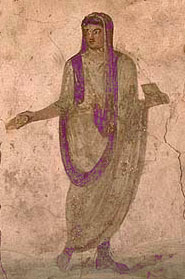 Κατά την άσκηση των καθηκόντων τους, οι Ύπατοι, οι Πραίτορες και οι Aediles Curules, κάθονται σε ειδικό κάθισμα, την sella curulis, ένα σκαμνί χωρίς πλάτη, που συμβολίζει ότι οι άρχοντες και οι δικαιοδοτούντες πρέπει να ενεργούν με ταχύτητα και αποτελεσματικότητα, χωρίς να “βολεύονται” στην εξουσία. Το κάθισμα αυτό γίνεται συνώνυμο της ανώτερης μορφής αξιωμάτων (curule).
Sella curulis = ηγεμονικός δίφρος
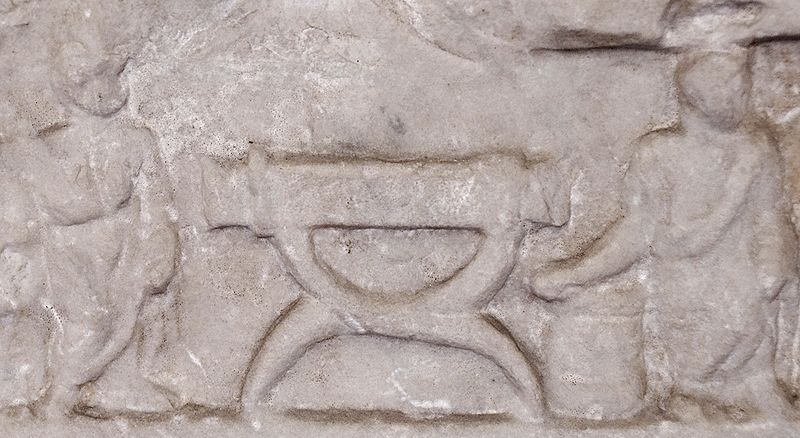 Δικαίωμα ζωής & θανάτου
Οι δώδεκα ραβδούχοι (lictores) προπορεύονται του κάθε υπάτου. 
Συμβολίζουν τη μεγαλοπρέπεια του αξιώματος, λειτουργούν ως σωματοφύλακες.  
Eκφραστές της αποκλειστικής του ποινικής αρμοδιότητας επί των ρωμαίων πολιτών 
Kαι της απόλυτης εξουσίας καταναγκασμού εναντίον οποιουδήποτε επιδείκνυε ανυπακοή ή αμφισβητούσε το κύρος και την επιβολή του υπάτου
Eντός Ρώμης (domi)  o ύπατος μπορεί να συλλαμβάνει και κολάζει πολίτες 
Στις στρατιωτικές εκστρατείες (militiae) μπορεί να επιβάλλει οιαδήποτε ποινή, και τη θανατική, σε οιονδήποτε. 
Εξουσία ποινικής φύσης η μία, αστυνομικής ή διοικητικής η άλλη.
ΡΑΒΔΟΥΧΟΙ
Οι Ύπατοι και Πραίτορες συνοδεύονται από ειδικούς φρουρούς, τους ραβδούχους (lictores), που προπορεύονται τελετουργικά κατά την είσοδό τους στο δημόσιο χώρο (είναι δώδεκα για τους Υπάτους, δύο για τους Πραίτορες) και ενεργούν ως εκτελεστικά όργανα της εξουσίας καταναγκασμού (coercitio) που διαθέτουν οι εν λόγω άρχοντες.
 Κρατούν ανά χείρας το σύμβολο του imperium, τις fasces, δέσμες από ξύλινες ράβδους τυλιγμένες γύρω από έναν πέλεκυ. Η δέσμη από ράβδους συμβόλιζε την ενότητα των πολιτών, καθώς κάθε μία μόνη της μπορεί να σπάσει, αλλά όλες μαζί είναι άθραυστες, και ο πέλεκυς την εξουσία επιβολής της θανατικής ποινής.
Ράβδοι = εξουσία σωματικού κολασμού
Πέλεκυς = εξουσία επιβολής θανατικής ποινής 
- Εντός του pomerium αφαιρείται ο πέλεκυς, σύμβολο του ότι κανένας πολίτης δεν μπορεί να εκτελεστεί χωρίς δίκη.
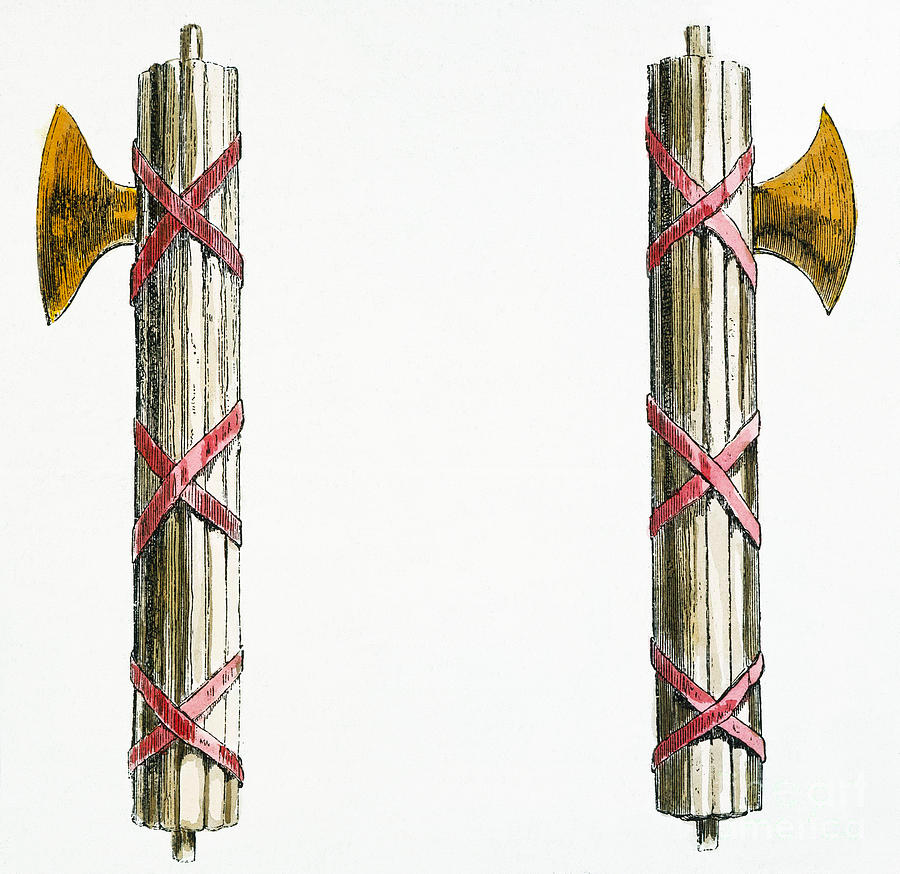 Όταν μπαίνουν στα Comitia Curiata  oι lictores  χαμηλώνουν τις fasces, σύμβολο του ότι οι εξουσίες των υπάτων απορρέουν από το λαό.
Fasces - fassismo
Eιδικές εξουσίες Δικτάτορα
Ο Δικτάτωρ αποτελούσε ένα είδος προσωρινού βασιλέα, που συγκέντρωνε τις εξουσίες αμφότερων των Υπάτων, όπως συμβόλιζαν και οι 24 ραβδούχοι που τον συνόδευαν (ενώνοντας τους 12 ραβδούχους των δύο Υπάτων). 
Είχε υπερεξουσίες επί του στρατού και του λαού, ανώτερες όλων των λοιπών αρχόντων (imperium magnum), περιλαμβανομένης της αρχιστρατηγίας του στρατού και του δικαιώματος επιβολής της θανατικής ποινής χωρίς δίκη, ακόμα και σε βάρος άλλων αρχόντων με imperium.
 Όλοι οι λοιποί άρχοντες (που δεν καταργούντο, αλλά η εξουσίας τους, πλην των Δημάρων, αναστελλόταν) όφειλαν υπακοή στον Δικτάτορα, ο οποίος είχε το ακαταλόγιστο για τις ενέργειές του, αφού δεν μπορούσε να ελεγχθεί κατά τη διάρκεια της θητείας του, ούτε μετά το πέρας της
ΠΑΤΡΙΚΙΟΙ - ΠΛΗΒΕΙΟΙ
Τίτος Λίβιος: ο Ρωμύλος, όρισε τα πρώτα 100 μέλη της Συγκλήτου, τους οποίους ονόμασε "patres" (πατέρες του έθνους), απόγονοι των οποίων ήταν οι πατρίκιοι. 
Οι πατρίκιοι αποτελούσαν την παλαιά αριστοκρατία της Ρώμης και απολάμβαναν ορισμένων προνομίων, 
Οι λοιποί πολίτες ονομάζονταν πληβείοι (plebs, λέξη που συνδέεται με την ελληνική "πλήθος"), διάκριση η οποία δεν σήμαινε απαραιτήτως ότι ήταν οικονομικά ασθενείς, 
Από τον 4ο π.Χ. αιώνα μεταξύ των πληβείων συγκαταλέγονται ορισμένες από τις ισχυρότερες και πλουσιότερες οικογένειες της Ρώμης. 
Ο όρος plebs πάντως κατέληξε να διακρίνει το πλήθος των μη προνομιούχων πολιτών.
Πάλη των τάξεων στη Ρώμη
Πολιτική αντιπαλότητα πατρικίων – πληβείων, 494-287 π.Χ. 
1ο συμβάν: Οι εξεγερμένοι πληβείο αποσύρονται στο Ιερό όρος εν καιρώ πολέμου. 
Δημιουργείται ο θεσμός των Δημάρχων μέσα από τον ιερό όρκο (lex sacrata) των πληβείων (Τ. Λίβιος 2.33)
287: Lex Hortensia, αποκτούν πολιτική ισότητα. Ορίζει ισχύ νόμου στις αποφάσεις των πληβείων για όλους, αφαιρεί τον έλεγχο της συγκλήτου επί των λαϊκών συνελεύσεων.  
Δημιουργείται μια «αριστοκρατία» πληβείων, με τις ίδιες οικογένειες να ασκούν τα αξιώματα.
Όταν κάποιος από άσημη οικογένεια εκλέγεται σε αξιώματα = ΗΟΜΟ ΝOVUS. 
Επανάσταση: 49 π.Χ., όταν ο Ι. Καίσαρ διασχίζει το Ρουβίκωνα και ξεκινά ο εμφύλιος πόλεμος που θα οδηγήσει στον μετασχηματισμό της Respublica σε Ηγεμονία.
Τribuni Plebis
Δύο δήμαρχοι είναι οι ηγέτες της πληβειακής ομάδας και προστάτες των μελών της. 
457, ο αριθμός τους αυξάνεται σε 10.
λειτουργούν ως αντιστάθμισμα στην εξουσία των λοιπών πατρικίων αρχόντων και της Συγκλήτου .
εκλέγονται από τη λαϊκή συνέλευση των πληβείων.
Μόνον αυτοί μπορούν να προεδρεύσουν του CONCILIUM PLEBIS που εκδίδει τα PLEBISCITA.
Plebiscita: αρχικά δεσμεύουν μόνον τους πληβείους, από το 287, όλους τους Ρωμαίους.
Lex Valeria de Provocatione
509 π.Χ. Με πρόταση του Publius Valerius
Προκειμένου να διαλύσει τις εντυπώσεις ότι ήθελε να επαναφέρει τη βασιλεία. 
Αργότερα ονομάζεται Publicola λόγω της δημοφιλίας του νόμου. 
Καθιστά sacer (ανόσιο) και επιτρέπει την ατιμώρητη θανάτωση και κατάσχεση περιουσίας από κάθε πολίτη οιουδήποτε επιχειρεί να επιβάλλει βασιλική εξουσία. 
Δημιουργεί την PROVOCATIO: δικαίωμα πολιτών να προσφύγουν ενώπιον του λαού κατά αποφάσεων θανατικής ποινής ή εξορίας που επιβάλλουν οι ύπατοι.
PROVOCATIO AD POPULUM
Δικαίωμα κάθε Ρωμαίου πολίτη (ius provocationis) να αμφισβητήσει την εξουσία καταστολής (coercitio), δικαίωμα συλλήψεως και τη νομιμότητα καταδίκης του (iudicatio) σε θάνατο απο ύπατο, αναφωνώντας: «ego te provoco».
Provocatio = patrona  της Civitas, praesidium της libertas
Σε περίπτωση παρόμοιας επίκλησης, οι δήμαρχοι αξιολογούσαν τα γεγονότα και τη νομιμότητα των ενεργειών του άρχοντα, παρέχοντας αποτελεσματική προστασία στους πολίτες έναντι τυχόν αυθαιρεσιών της πολιτικής εξουσίας. 
Αναστέλλεται προσωρινά η επιβολή θανατικής ποινής.
Ο πολίτης δικάζεται από τη λαϊκή συνέλευση – iudicatio populare. 
Δεν είναι απονομή χάριτος – η απόφαση του άρχοντα είτε επικυρώνεται, είται αναιρείται.
Homo sacer
= καταραμένος, εκτός νόμου και κοινωνίας.
= άτιμος, νηποινί τεθνάναι.
Απροστάτευτος από το νόμο. 
Μπορεί καθένας να τον σκοτώσει , όχι όμως στο πλαίσιο θρησκευτικής θυσίας. 
Στερείται κάθε δικαιώματος και συμμετοχής στην κρατική θρησκεία. 
Π.χ., όποιος καταπατά τον όρκο του (= μορφή αυτο-κατάρας) γίνεται κτήμα των θεών που είχε επικαλεστεί και εξαπάτησε. Αν θανατωθεί, θεωρείται η εκδίκηση των θεών. 
Δωδεκάδελτος = ο πάτρωνας που παραβιάζει τις υποχρεώσει της fides έναντι του πελάτη, καθίσταται sacer.
Lex Valeria de Provocatione
300: Ύπατος M. Valerius Maximus Corvus. Επικυρώνει τις παλαιές Leges Valeriae του 509 και 449 (Τ. Λίβιος 10.9).
Αναγνώρισε σε όλους τους Ρωμαίους πολίτες το δικαίωμα να αναστέλλουν τον υπατικό κολασμό. 
Παραπέμπει στο λαό την απόφαση επί της τιμωρίας, δίχως να χρειάζεται πλέον η παρέμβαση του δημάρχου και η άσκηση από αυτόν της αρνησικυρίας.
= νομοθετικό περιορισμό του imperium.
Lex Porcia de Tergo Civium
198 – 184, με πρόταση M. Porcius Cato Major (πραίτωρ198, ύπατος195): 
Απαγορεύει την καταδίκη πολιτών σε μαστίγωση χωρίς δυνατότητα προσφυγής στην κρίση του λαού. 
Παρά τους προοδευτικούς περιορισμούς της υπατικής εξουσίας, ο Κικέρων περιγράφει την εξουσία εμμέσως ως vis et ferrum: «βία και σίδερο».
TRIBUNICIA POTESTAS
H tribunicia potestas εκδηλώνεται στον δημόσιο χώρο όπως και η υπατική κυριαρχία,
Η ratio της δημιουργίας της βρίσκεται σε μια σύγκρουση: δημιουργήθηκε με την προοπτική της ιδιωτικής προστασίας μιας ομάδας πολιτών, των πληβείων, έναντι της κυριαρχικής άσκησης της δημόσιας εξουσίας του υπάτου. 
Ο επίσημος καταστατικός όρκος έδωσε στους δημάρχους χαρακτήρα ιερό και απαραβίαστο (sacrosanctitas): αυτό σημαίνει ότι κανείς δεν έχει δικαίωμα να προσβάλει τον δήμαρχο ή αυτούς που έχει υπό την προστασία του με οποιονδήποτε τρόπο, έργω ή λόγω. 
Από τον 3ο αι. π.Χ.  μπορούν να συγκαλούν τη Σύγκλητο και να εισηγούνται την ψήφιση senatus consulta. 
Δεν θεωρούνται άρχοντες (magistrati), γιατί εκλέγονται μόνον από τους πληβείους και όχι από όλο το Ρωμαϊκό λαό.
Lex Icilia de Tribunis Plebis
492: Επιβεβαιώνει την sacrosanctitas των Δημάρχων. 
Επιβάλλει πρόστιμα σε όσους διακόπτουν τους Δημάρχους όταν μιλούν στη συνέλευση των πολιτών. 
Αν τα πρόστιμα δεν καταβληθούν ο παραβάτης τιμωρείται με θάνατο και δήμευση περιουσίας (Διον. 7.17).
Lex Valeria et Horatia de Provocatio:
449: de iure αναγνώριση της εξουσίας των Δημάρχων ως ηγετών των πληβείων.
Επικυρώνει την provocatio και επιβεβαιώνει την sacrosanctitas των Δημάρχων. 
όποιος βάλλει κατά των δημάρχων των πληβείων «αφιερώνεται στον Δία» (δηλαδή η ζωή του είναι πλέον απροστάτευτη από το νόμο) και η περιουσία του δημεύεται υπέρ της θεϊκής τριάδας της προστάτιδας των πληβείων. Δυνατότητα περιορισμού εξουσίας Υπάτων από Δημάρχους. Τ. Λίβιος 3.55, 67.
Ιερό και απαραβίαστο (sacrosanctitas) Δημάρχων
Απόλυτη προστασία του προσώπου της από κάθε μορφής επίθεση. 
Όποιος το παραβεί, θεωρείται αυτοδικαίως επάρατος (sacer) και αφιερωμένος στις υποχθόνιες θεότητες.
 Γεγονός που ισοδυναμεί με την άρση οποιασδήποτε προστασίας του προσώπου του. 
Είναι προορισμένος να θανατωθεί δίχως δίκη, με κατακρημνισμό από τον Ταρπήιο βράχο. 
O θάνατός του θα παραμείνει ατιμώρητος τόσο ως προς το θείο όσο και ως προς το ανθρώπινο δίκαιο. 
= Τεράστια εξουσία Δημάρχων, μοναδικότητα αξιώματος στον αρχαίο κόσμο.
Παρέχει αποτελεσματικότητα στην εξουσία του.
Ταρπείιος βράχος, Forum Romanum, Παλατίνος λόφος
Τρόπος εκτέλεσης για:
Όσους παραβιάζουν την sacrosanctitas των Δημάρχων. 
Και για καταδικασμένους από τους quaestores parricidii:
Δολοφόνους 
Προδότες
Επίορκους
Δούλους-λωποδύτες.
Πήρε το όνομά του από την Εστιάδα Παρθένο Tarpeia που είχε προδώσει την πόλη στους Σαβίνους κατά την πολιορκία της μετά την αρπαγή των Σαβίνων – θανατώθηκε επιτόπου από αυτούς. 
Ρητό: Arx tarpeia Capitoli proxima = δίπλα το Καπιτώλιο στον τόπο εκτέλεσης προδοτών.
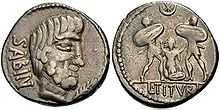 Η εκτέλεση από τον Ταπρείiο βράχο = ηθικό στίγμα
Auxilium
Το δικαίωμα του δημάρχου να παρέχει τη βοήθειά του σε όποιον τη ζητήσει, παρεμβάλλοντας το ιερό και απαραβίαστο πρόσωπό του ανάμεσα στον απειλούμενο και τον άρχοντα από τον οποίο προέρχεται η απειλή, σταματώντας έτσι οποιαδήποτε πράξη του άρχοντα. 
Αλλά η βοήθεια αυτή (auxilium) με την ευρύτερη έννοια σημαίνει ότι ο δήμαρχος έχει ανά πάσα στιγμή τη δυνατότητα, ακόμη και χωρίς να κληθεί από κάποιον πολίτη, να αναστείλει κάθε είδους πράξη του άρχοντα. 
Αν κάποιος βιαιοπραγούσε σε βάρος δημάρχου ή δεν συμμορφωνόταν με το veto, που είχε ο τελευταίος ασκήσει, τότε οποιοσδήποτε είχε το δικαίωμα να θανατώσει τον παραβάτη ατιμωρητί και η περιουσία του κατάσχονταν προς δημόσιο όφελος.
Auxilium …. Habeas Corpus
Tο σπίτι των Δημάρχων έπρεπε να παραμένει ανοιχτό για τους πολίτες κάθε ώρα της ημέρας και της νύχτας και δεν μπορούσαν να απουσιάσουν από τη Ρώμη. 
Αυτό το σημαντικό (και μοναδικό στον αρχαίο κόσμο) δικαίωμα των δημάρχων, που ονομαζόταν auxilium, θεωρείται προπομπός της αρχής habeas corpus του σύγχρονου αγγλοσαξονικού δικαίου, σύμφωνα με την οποία ο φυλακισμένος μπορεί να καταγγείλει ενώπιον του δικαστηρίου παράνομη σύλληψη και φυλάκισή του.
Άτυπο εξουσίας Δημάρχων
Η ιερότητα του δημαρχικού αξιώματος είναι αρχικά ένα είδωλο δίχως νομικό αντίκρισμα. 
O δήμαρχος δεν κατέχει κανένα αξίωμα, παρά μόνο στο βαθμό που αυτό αναγνωρίζεται από τους ίδιους τους πληβείους και μόνο μεταξύ τους, 
Eίναι ανυπόστατο ως προς τον πραγματικά δημόσιο χώρο, που συγκροτείται από το ρωμαϊκό λαό και τους άρχοντές του. 
Η τρομερή εξουσία ζωής και θανάτου που έχει de facto προσδοθεί στο δήμαρχο προέρχεται από μια πληβειακή απόφαση δίχως νομιμοποίηση στο πλαίσιο της ρωμαϊκής πολιτείας. 
Βασίζεται στον όρκο των πληβείων να υπερασπίζονται τους δημάρχους.
Εξέλιξη δημαρχικής εξουσίας
Μέσα σε σαράντα χρόνια, ως αποτέλεσμα της συστηματικής παρεμπόδισης της ποινικής δικαιοδοσίας των υπάτων εκ μέρους των δημάρχων, το υπατικό imperium χάνει τμήμα της κυριαρχίας του:
Αποκοπή της εντός του άστεως ποινικής δικαιοδοσίας των υπάτων και την υπαγωγή της στη συνέλευση του ρωμαϊκού λαού. 
Με τον Δωδεκάδελτο νόμο, οι υποθέσεις που επισύρουν θανατική ποινή (εσχάτη προδοσία, ανθρωποκτονία, άσκηση μαγείας που προκάλεσε θάνατο, ψευδομαρτυρία που οδήγησε σε επιβολή θανατικής ποινής στον αντίδικο, εμπρησμός από πρόθεση) παύουν να εκδικάζονται από τους υπάτους, 
Υπόκεινται στην ανακριτική διερεύνηση των quaestores και στην αποφασιστική εξουσία του ρωμαϊκού λαού.
Η εξουσία καταναγκασμού παραμένει στους Υπάτους. 
Οι δήμαρχοι κρίνουν τους τέως υπάτους για αδικήματα κατάχρησης εξουσίας, έχοντας το δικαίωμα επιβολής της θανατικής ποινής, η οποία εν συνεχεία τίθεται στην κρίση της λαϊκής συνέλευσης (comitia centuriata,
Παρεμβάσεις Δημάρχων
357  Lex Manlia de Vicesima Manumissionum
Ο ύπατος Cnaeus Manlius, σε μία ενέργεια χωρίς προηγούμενο, περνά νόμο σε στρατόπεδο από τις φυλές, για επιβολή φόρου 5% επί της αξίας των απελευθερούμενων δούλων. Καθώς τα ταμεία είναι άδεια, η Σύγκλητος επικυρώνει το νόμο. (Τ. Λίβιος, 7.16)
357: Lex (Comitia Tributa?)
Οι Δήμαρχοι, σε απάντηση προς το νόμο, καθιστούν αδίκημα τιμωρούμενο με την ποινή του θανάτου να συγκαλούνται τα comitia tributa εκτός του συνήθους τόπου (Τ. Λίβιος 7.16)
INTERCESSIO ΔΗΜΑΡΧΩΝ
INTERCESSIO ή IUS INTECESSIONIS= Δικαίωμα αρνησικυρίας (veto) στις αποφάσεις των αρχόντων. 
Οι Δήμαροχοι μπορούν να εμποδίζουν κατά την κρίση τους την εκτέλεση κάθε είδους απόφασης των υπάτων.
Μπορούν να παρέμβουν για λογαριασμό κάθε Ρωμαίου πολίτη και να εμποδίζουν αποφάσεις κάθε άρχοντα.
Ο άρχοντας υποχρεούνται να αποδείξει τη νομιμότητα της πράξης του πριν η απόφαση εκτελεστει. 
Όχι μόνο σχετικά με την εξουσία καταναγκασμού. 
Αλλά και τη σύγκληση λαϊκής συνέλευσης = 
Μπορούν να ματαιώσουν τη διενέργεια εκλογών, τη ψήφιση νομοσχεδίου, τη σύγκληση της Συγκλήτου για την έκδοση senatus consultum. 
Έχουν αρνησικυρία επί των αποφάσεων και της Συγκλήτου και άλλων λαϊκών συνελεύσεων.
Έχουν εξουσία μόνον εντός της Ρώμης και σε περίμετρο περίπου 1 μίλι γύρω από αυτήν. 
Όχι επί του στρατού. 
Όχι επί των διοικητών επαρχιών. 
Αντίθετα, ούτε οι ύπατοι δεν μπορούν να ακυρώσουν πράξεις των Δημάρχων.
Μόνον ο Δικτάτωρ βρίσκεται υπεράνω της αρνησικυρίας των Δημάρχων, μέχρι το 300 π.Χ., lex Valerai.
Αντίβαρο στην υπατική εξουσία
Η Δημαρχική εξουσία καθίσταται το αντίβαρο στην εξουσία των Υπάτων. 
Ο Κικέρων αναφέρει ρητά ότι η αρχή των δημάρχων δημιουργήθηκε «εναντίον του υπατικού imperium» (contra consulare imperium),
Κάνει μάλιστα τον παραλληλισμό με την αρχή των Εφόρων στη Σπάρτη και των Κόσμων στην Κρήτη, που δημιουργήθηκαν αντίστοιχα εναντίον της βασιλικής βίας (contra uim regiam).
Cicero, De Legibus
ο Κικέρων προτείνει την επαναφορά τής από μακρού χρόνου καταργημένης εξουσίας καταναγκασμού καθώς και της ποινικής δικαιοδοσίας του άρχοντα που διαθέτει imperium σε συνδυασμό με την επίσης αναχρονιστική - στην εποχή του- προσφυγή στη συνέλευση του ρωμαϊκού λαού:
«Τα αξιώματα που εμπεριέχουν την εξουσία του διατάσσσειν  να είναι νόμιμα (iusta imperia sunto) και οι πολίτες να υπακούουν με πειθαρχία και χωρίς αντίρρηση. Ο άρχοντας να καταναγκάζει (coherceto) με χρηματικές ποινές, σιδηρά δεσμά και ραβδισμό τον ανυπάκουο και επιβλαβή πολίτη, εκτός εάν του το απαγορεύσει ισότιμη ή ανώτερη εξουσία ή ο λαός, οπότε να γίνεται προσφυγή (provocatio)[σ’αυτούς (τους τελευταίους)]». (Leg. 3, 3, 6)
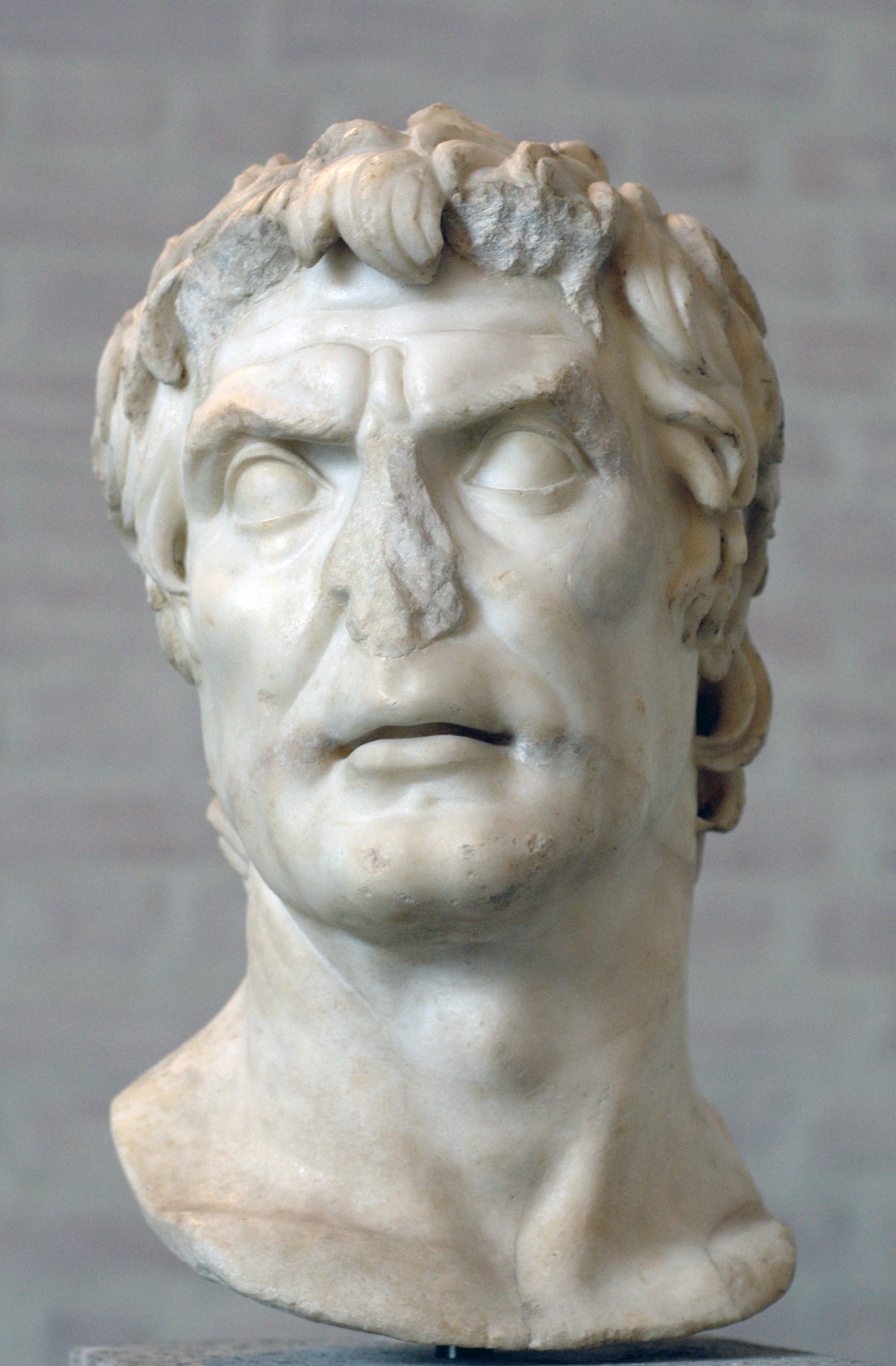 Σύλλας, 81 π.Χ., ως Δικτάτορας μειώνει την εξουσία των Δημάρχων, επανέρχεται λίγο αργότερα. 
48 π.Χ. Η Σύγκλητος χορηγεί στον Ιούλιο Καίσαρα Δημαρχική εξουσία, ο οποίος εμποδίζει τους άλλους δημάρχους να ασκήσουν βέτο στις αποφάσεις του.
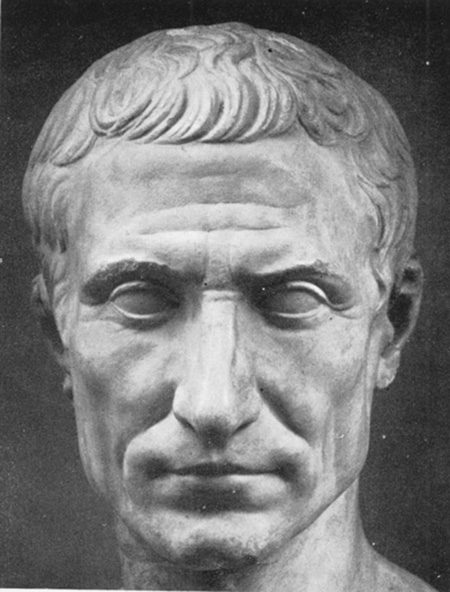 Augustus
36 π.Χ. Ο Αύγουστος θα ενσωματώσει στην εξουσία του και τη δημαρχική εξουσία (tribunicia potestas), που του παρέχει τη sacrosanctitas, κρατική προστασία επί της ζωής του. 
23 π.Χ. Αποκτά μόνιμη δημαρχική εξουσία & δικαίωμα:
Να εισαγάγει νομοθεσία. 
Να ασκεί veto στις αποφάσεις άλλων αρχόντων
Να υποχρεώνει τους πολίτες να υπακούουν τις εντολές του
Να προστατεύει το λαό. 
Χρησιμοποιεί περισσότερο αυτή την εξουσία απ’ ότι την υπατική για τη νομιμοποίηση της εξουσίας του. 
Έκτοτε, αν και το αξίωμα συνεχίζει να υφίσταται, να χάσει την ανεξαρτησία και αποτελεσματικότητά του ως μέσο προστασίας των πολιτών. 
Χορηγείται σε όλους τους μετέπειτα αυτοκράτορες. 
Το αξίωμα καθίσταται μέσο για πληβείους για την ένταξή τους στη Σύγκλητο.
Patria Potestas
Pater familias = μοναδική θέση και εξουσίες στη ρωμαϊκή οικογένεια.
Εξουσία επί της cum manu συζύγου, 
potestas πάνω στα τέκνα (με περιεχόμενο ωστόσο διαφοροποιημένο ως προς τους γιους και τις θυγατέρες), 
Κυριαρχία επάνω στους δούλους,
Εξουσία επί των πελατών (clientes)
Eξουσία επάνω στους ανεξόφλητους οφειλέτες του, τους εξαρτώμενους από τον pater familias ως nexi.
Νομιμοποίηση
Η patria potestas είναι η ιδιωτική εξουσία του pater familias επάνω στους υπεξούσιους υιούς, αποκλειστικά όμως και μόνο στο πλαίσιο του οίκου του. 
H πατρική εξουσία επί του υπεξούσιου γιού αποτελεί δικαίωμα κατοχυρωμένο ρητά από τον ρωμαϊκό νόμο, το ius civile 
Γάιος, 1.55: 
το δικαίωμα του πατέρα επί του γιου είναι ius proprium romanorum.
Μόνον οι Ρωμαίοι έχουν talem potestatem επί των υιών. 
Ο Αδριανός εκδίδει ήδικτο σχετικά με την πατρική εξουσία επί των υιών.
Όσον αφορά τις θυγατέρες η εξουσία είναι εθιμική.
Επί των δούλων
Στην περίπτωση των δούλων πρόκειται για δικαίωμα που ερείδεται στο ius gentium, το δίκαιο των εθνών
Γάιος Ι, 52: το δικαίωμα ζωής και θανάτου του κυρίου επί των δούλων υπάρχει apud omnes pereaque gentes.
Εξουσία του pater familias επί του filius
Ανάγεται εθιμικά στις καταβολές της δημιουργίας της Ρώμης,
 Κατοχυρώθηκε νομοθετικά με το Δωδεκάδελτο νόμο.
 Ο Διονύσιος Αλικαρνασσεύς την ανάγει στον Ρωμύλο, ο οποίος, όπως γράφει, έδωσε στον πάτερ φαμίλιας επί του γιου του μια εξουσία πλήρη και εφ’ όρου ζωής, η οποία του δίνει το δικαίωμα σωματικού κολασμού, εγκλεισμού, εξαναγκασμού σε εργασία, πώλησης και τέλος θανάτωσης του γιου που τελεί υπό την πατρική εξουσία. 
Ο Παπινιανός αναφέρεται σε έναν βασιλικό νόμο, lex regia, ο οποίος ορίζει το περιεχόμενο της πατρικής εξουσίας ως vitae necisque potestas, εξουσία ζωής και θανάτου, 
Ο ορισμός επαναλαμβάνεται και στον Θεοδοσιανό Κώδικα.
Οικιακή δικαιοδοσία
Ο paterfamilias είχε δικαίωμα ζωής και θανάτου επί των υπεξουσίων προσώπων της οικογενείας του και των δούλων του.
Το δικαίωμα επί των παιδιών συνήθως ασκούνταν κατά τη γέννησή τους (όταν ο πατέρας αποφάσιζε, αν θα κρατούσε ή θα εξέθετε το νεογέννητο) και αργότερα σε εξαιρετικές περιπτώσεις, μετά τη σύγκληση οικογενειακού συμβουλίου (consilium). 
Η άσκηση του δικαιώματος θανάτου επί των παιδιών ήταν σπανιότατη και, σε περίπτωση καταχρήσεων, ο πατέρας υπόκειτο σε κοινωνική κατακραυγή. 
Επί Ηγεμονίας ορίστηκε ότι ο πατέρας μπορούσε να καταγγείλει τους υπεξουσίους για σοβαρά εγκλήματα ενώπιον άρχοντα, διατηρώντας όμως ο ίδιος δικαιοδοσία για ήσσονες παραβάσεις που αυτοί τελούσαν. 
Ο πατέρας μπορούσε να σκοτώσει την έγγαμη κόρη του και τον εραστή της, αν τους συλλάμβανε επ’ αυτοφώρω να μοιχεύονται στο σπίτι του ή σε αυτό του γαμπρού του.
Σχέση δημόσιου – ιδιωτικού χώρου
Με τον ίδιο τρόπο που κάθε ρωμαίος πολίτης οφείλει υπακοή και πειθαρχία στον ύπατο, έτσι και ο γιος οφείλει πειθαρχία και υπακοή στον pater familias.
ο γιος του pater familias, είναι ρωμαίος πολίτης, μέλος του πολιτικού σώματος και δυνάμει (στην πράξη συμβαίνει συχνά), άρχοντας του ρωμαϊκού λαού. 
Ανταγωνισμός ιδιωτικής-δημόσιας εξουσίας:
Fabii Maximi:
O ύπατος υιός διέταξε τους ραβδούχους να εξαναγκάσουν τον πατέρα του να κατεβεί από το άλογο, και ο πατέρας που τον δοκίμαζε, επαίνεσε τον γιο επειδή προέταξε το imperium populi romani.
ΠΑΝΔΕΚΤΗΣ
Ρωμαίοι νομικοί της Ηγεμονίας αντιμετωπίζουν νομικά προβλήματα που προκύπτουν από τη σύγκρουση των δύο εξουσιών. 
Ο Ουλπιανός εξετάζει το κατά πόσον είναι δυνατόν ο πατέρας να απελευθερώσει τον δούλο του ενώπιον του υπεξούσιου υιού του που κατέχει το αξίωμα του πραίτορα (και απαντά καταφατικά). 
Ο Παύλος πραγματεύεται το κατά πόσον είναι δυνατόν ο υπεξούσιος γιος, στο πλαίσιο της πραιτορικής αρμοδιότητάς του, να διενεργήσει νόμιμα τη δική του υιοθεσία ή τη δική του χειραφεσία.
Εάν ο υπεξούσιος υιος που κατέχει αρχοντικό αξίωμα μπορεί να υποβάλει σε καταναγκασμό τον πατέρα του.